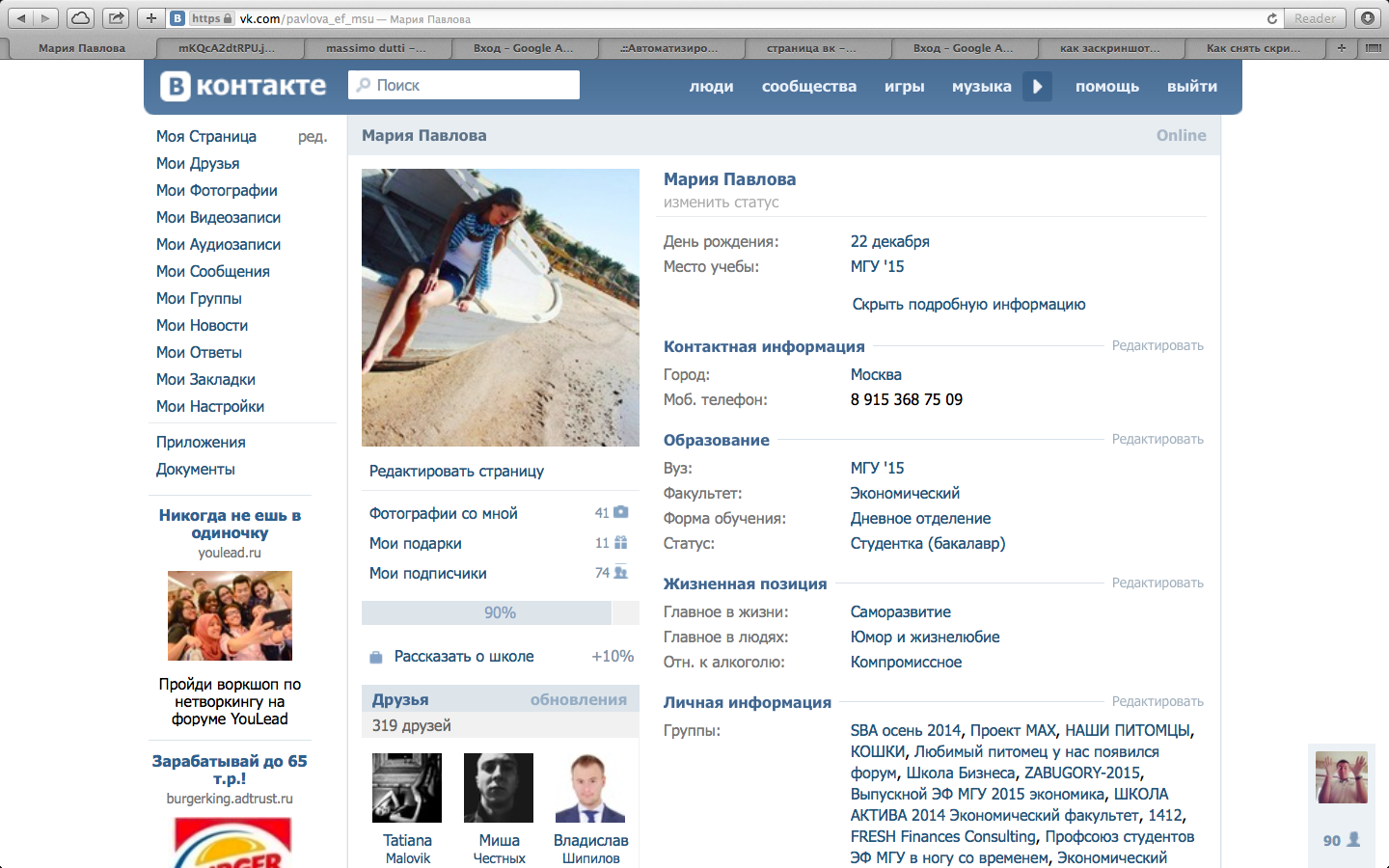 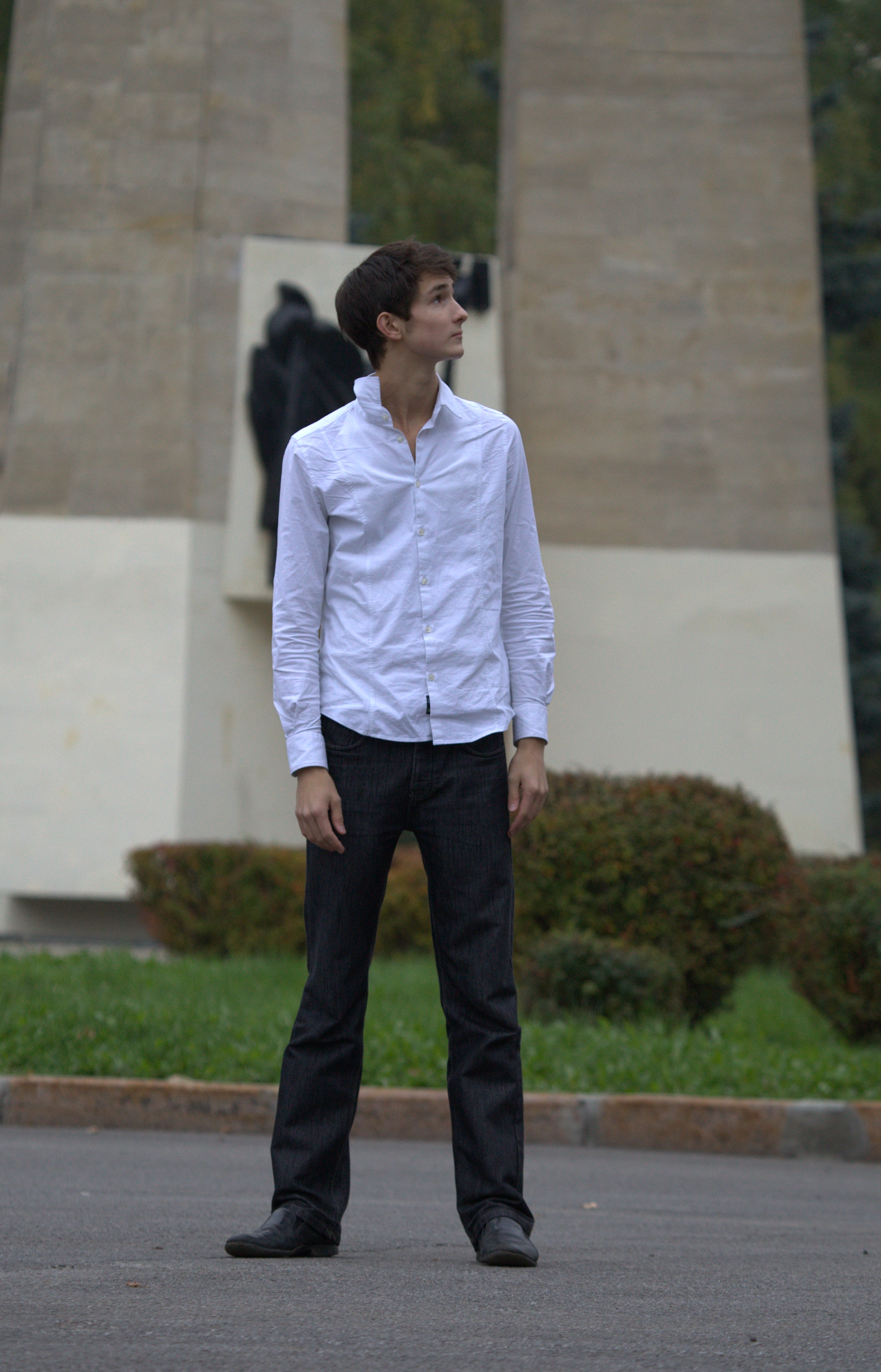 Биланенко Александр Николаевич
29 июля 1995
16
Курс                                       3
Номер                                    302
академической группы
16
Опыт участия  в общественной деятельности 


Чем Вы интересуетесь? Чем занимаетесь по жизни?
Студенческий совет, организация спортивных соревнований и турслетов, День эконома 2013.

Учеба, спорт (легкая атлетика, плавание, прыжки с парашютом) путешествия, политика.
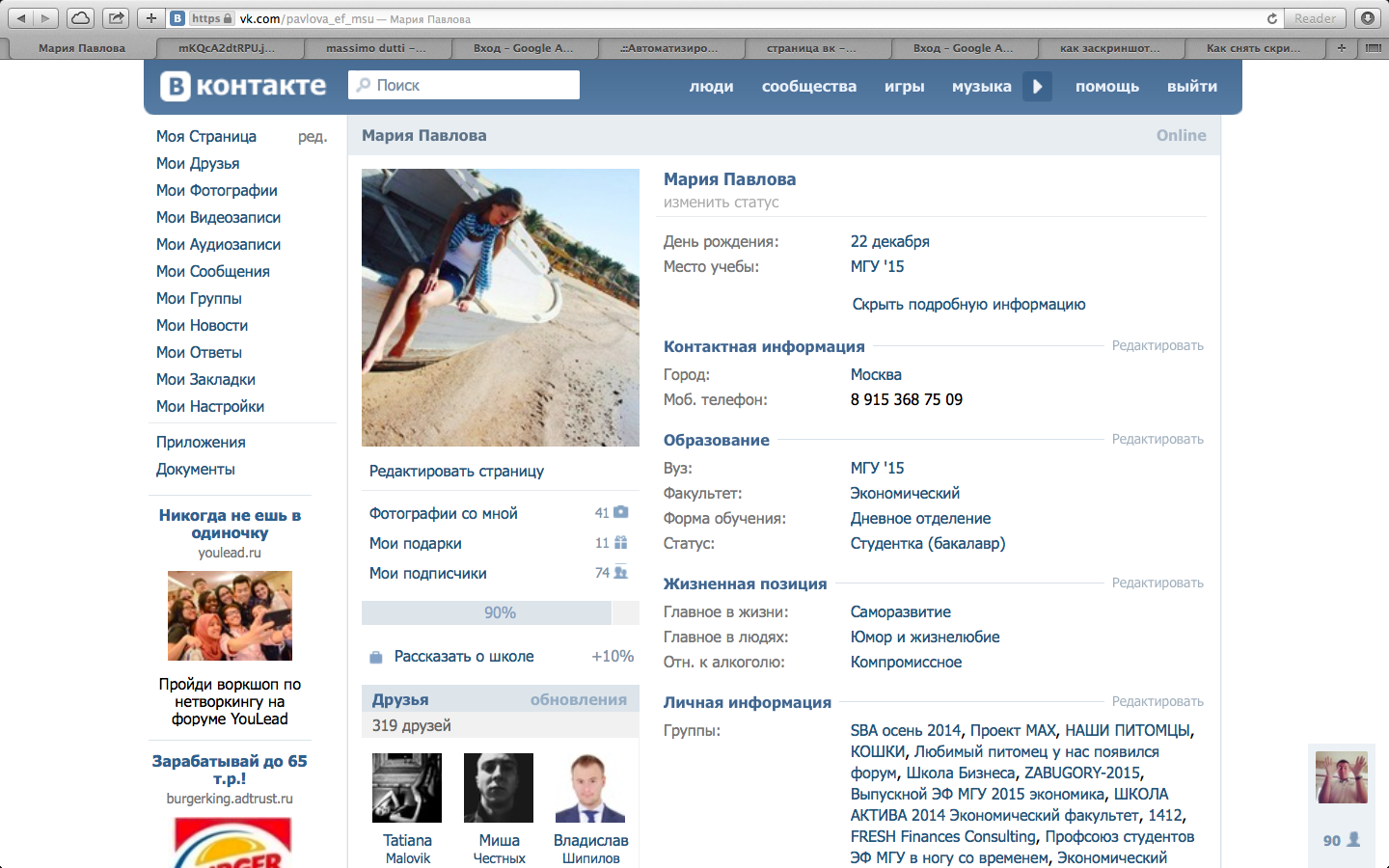 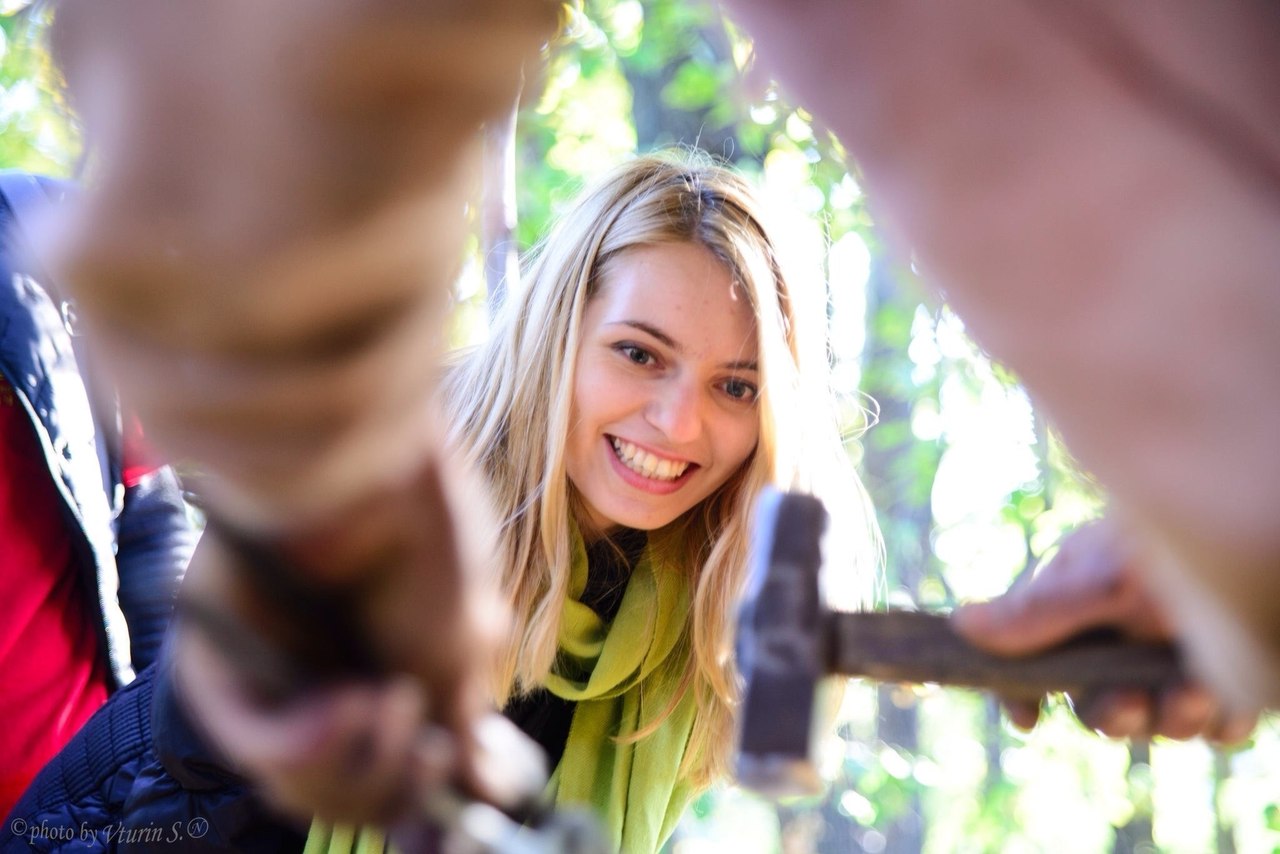 Богомолова Арина Дмитриевна
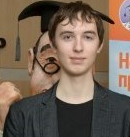 30 декабря 1993
16
Курс                                        3
Номер                                    305
академической группы
16
tLF5cKiifGE.jpg
Школа актива, Хеллоуин, День эконома 2013, Форум регионов, ОЧ, Посвящение МГУ 2013 и 2014 годов, Мисс эконома, День тренингов, Бал МГУ, Ярмарка проектов, регистрация на двух конференциях с приглашенными участниками




Фотография, фоторедакция и ретушь, путешествия, участие в студенческих мероприятиях
Опыт участия  в общественной деятельности 








Чем Вы интересуетесь? Чем занимаетесь по жизни?
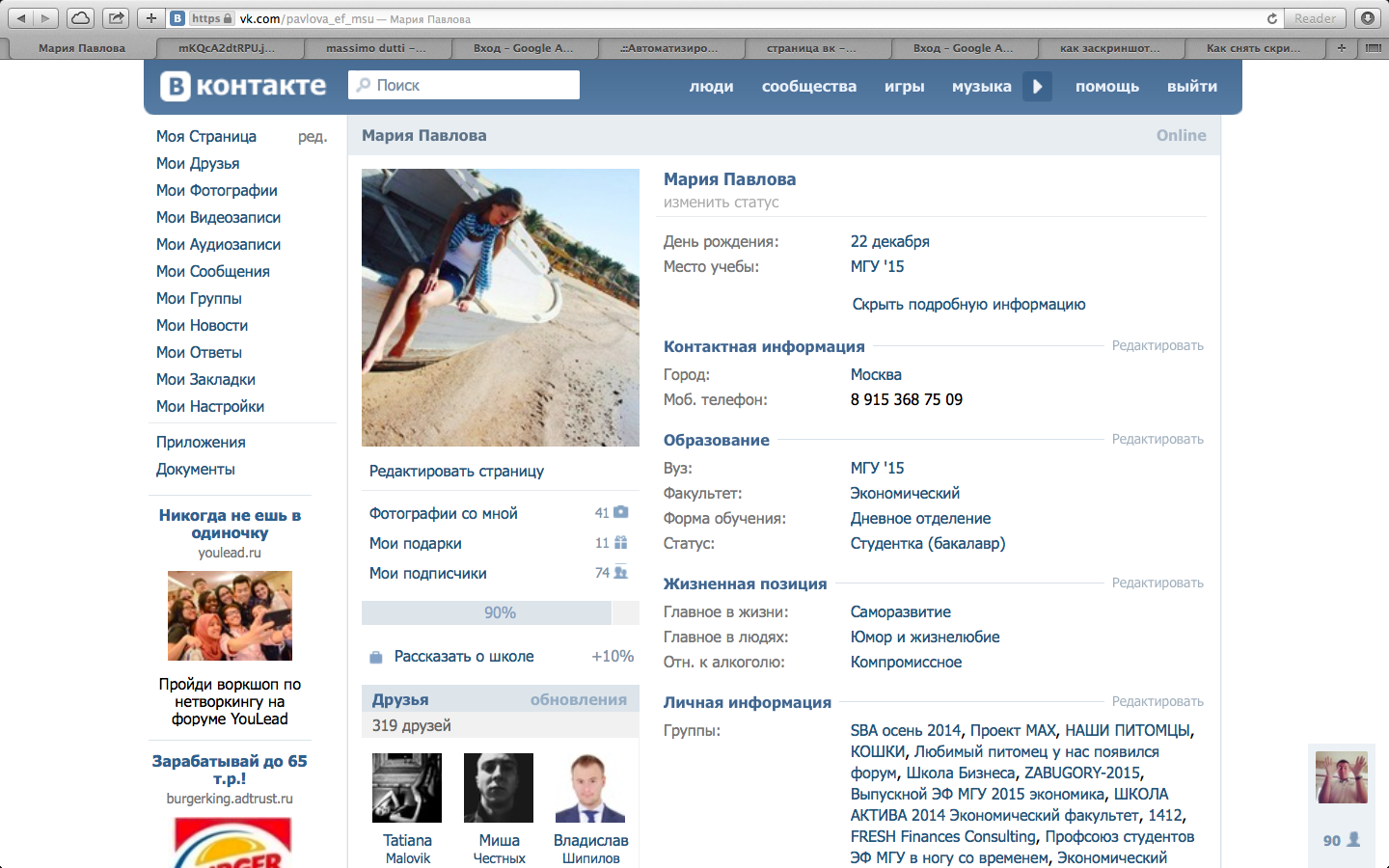 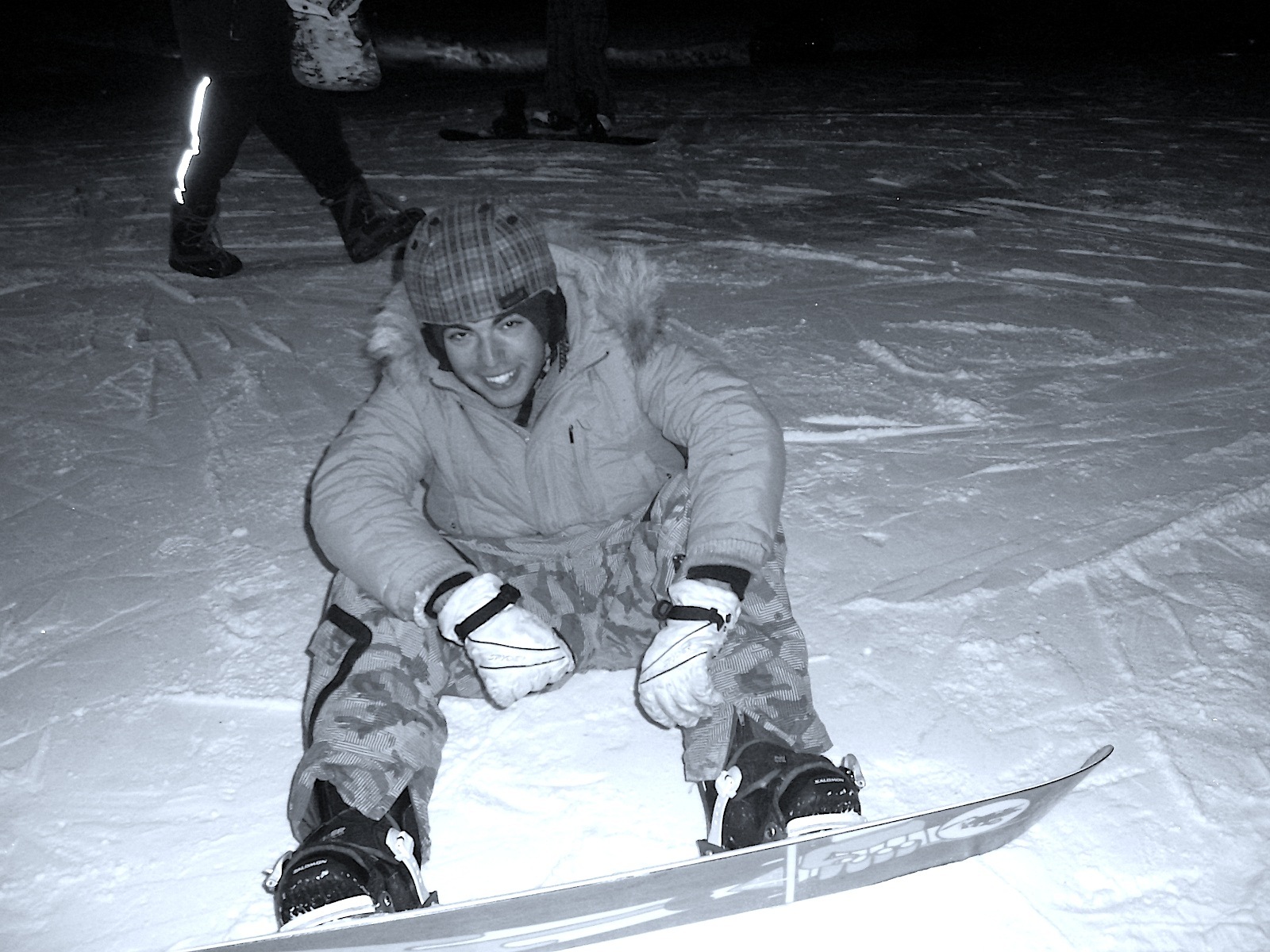 Даштоян Давид Эдуардович
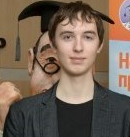 4 октября 1994
16
Курс                                        3
Номер                                    305
академической группы
16
Председатель Ученического совета в гимназии №1530 в 2011-2012 учебном году





- музыкой, в особенности афро-американскими исполнителями 20 века. Закончил Музыкальную школу им. С. С. Прокофьева с отличием (фортепьяно/хор/вокал)
- спортом – занимался самбо в спортивной секции при МГТУ им. Баумана и боксом в ЦС МГУ;
Опыт участия  в общественной деятельности 





Чем Вы интересуетесь? Чем занимаетесь по жизни?
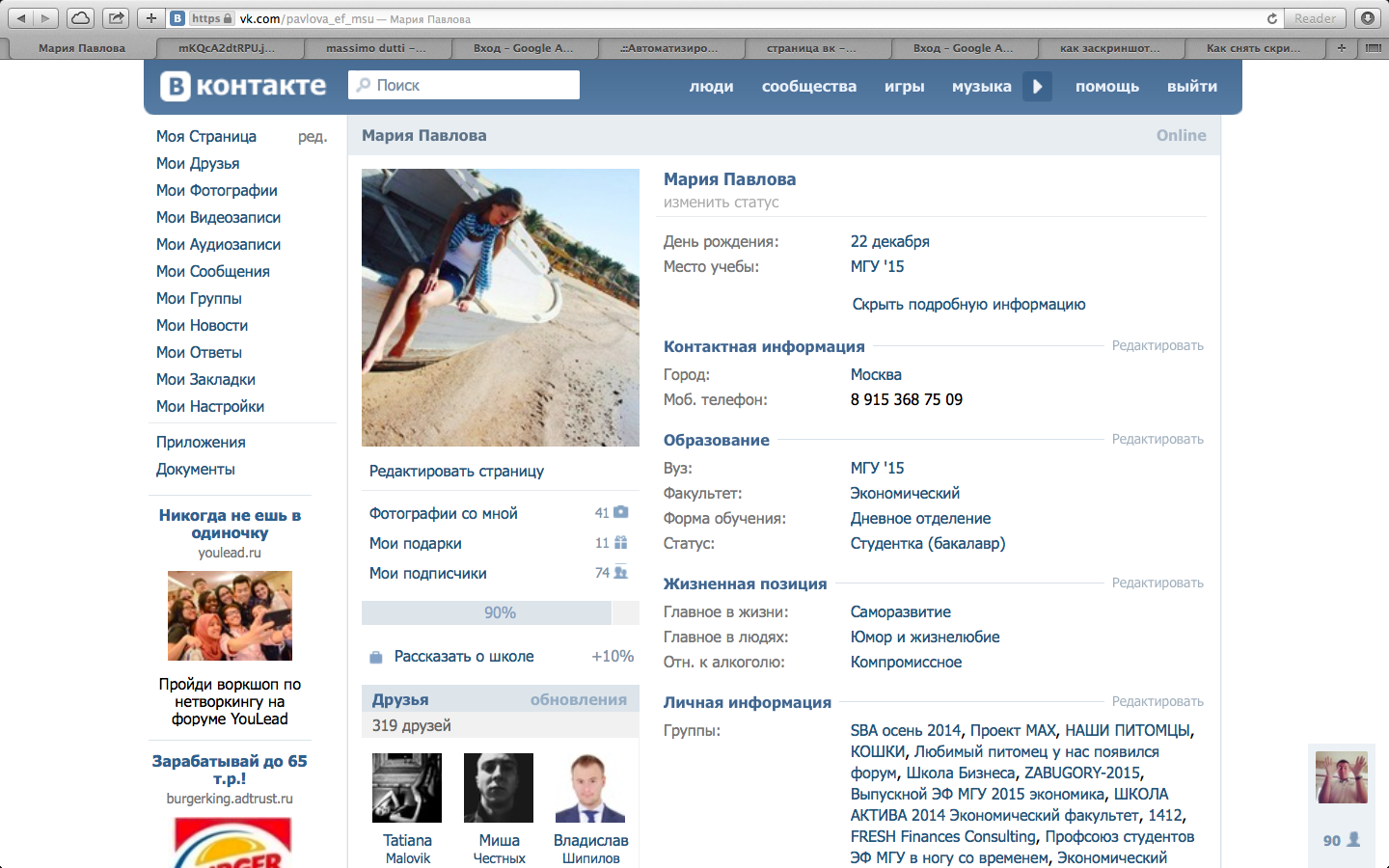 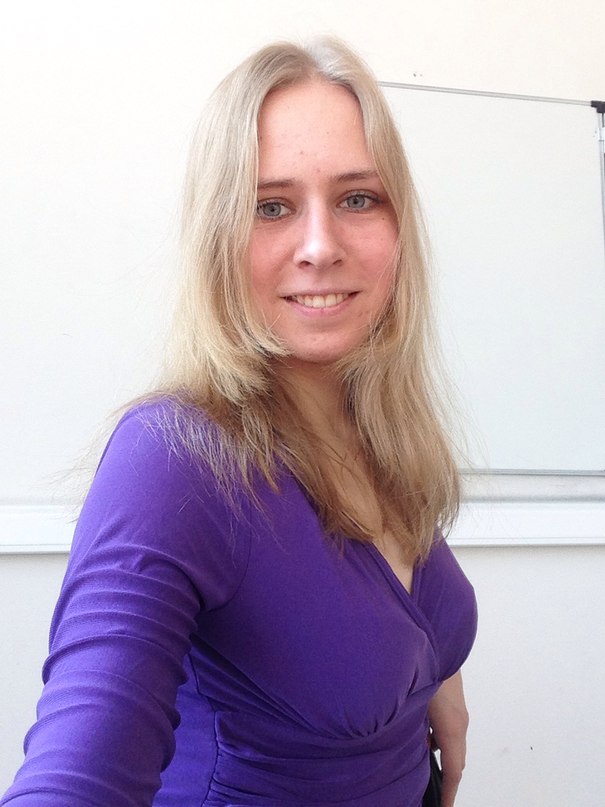 Малиновкина Анна Викторовна
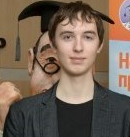 18 февраля 1994
16
Курс                                        3
Номер                                    309
академической группы
16
Дня Тренингов,
Посвящения Первокурсников(общеМГУшное),
Фестиваля Науки-2014 
Международного чемпионата студентов по
корпоративным финансам( Growth Driver),
Дня Эконома, Экватора МГУ ,Масленицы на экономе, Хэллоуина


Интересуюсь экономикой, общением
с интересными людьми. Совмещаю
учёбу с активной студенческой жизнью!
Репетиторствую со школьниками.
Опыт участия  в общественной деятельности 








Чем Вы интересуетесь? Чем занимаетесь по жизни?
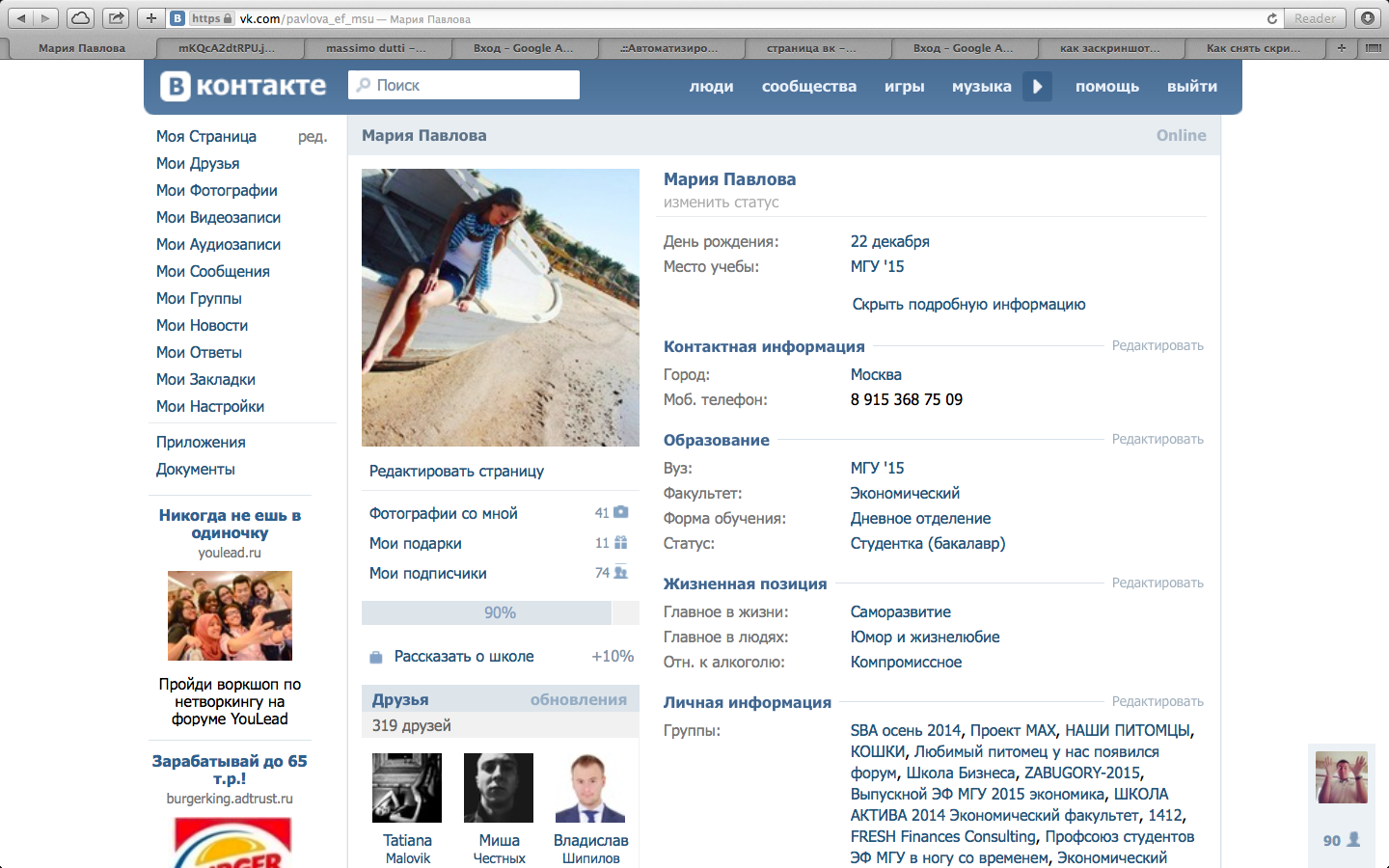 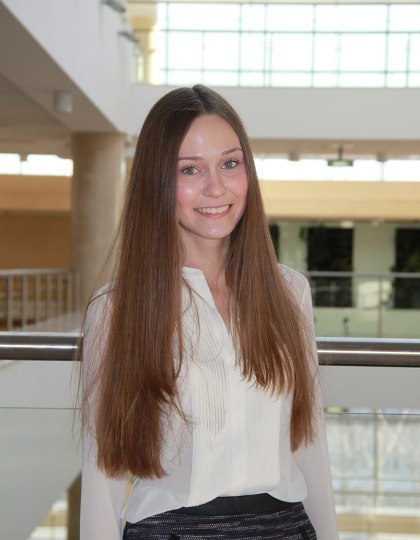 Лебедева Полина Михайловна
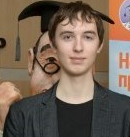 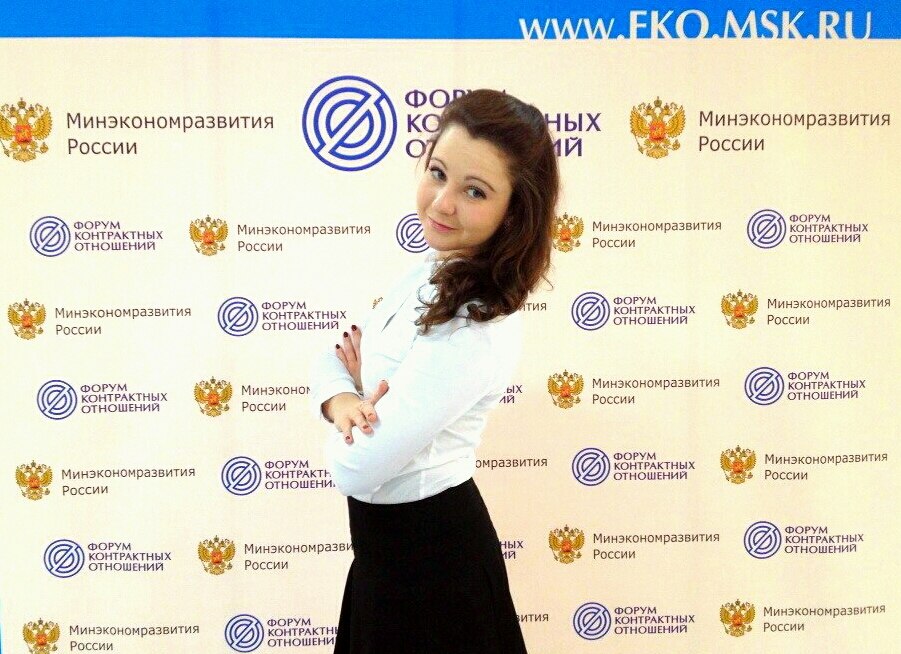 3 апреля 1994
16
Курс                                        3
Номер                                    306
академической группы
16
Опыт участия  в общественной деятельности 

Чем Вы интересуетесь? Чем занимаетесь по жизни?
Помощь в организации МФК на 2 курсе
Помощь в организации Дня ЭФ в 2013 году

Очень люблю путешествия! 
Изучать новые языки и культуры, обычаи.
Кинематограф, старые фильмы
Посещение картинных галерей, выставок
Фотография
Хореография, изобразительное искусство
Творчество своими руками
Акустическая музыка и временами блюз 
Глобальные проблемы и их решение :)